Traveling Salesman
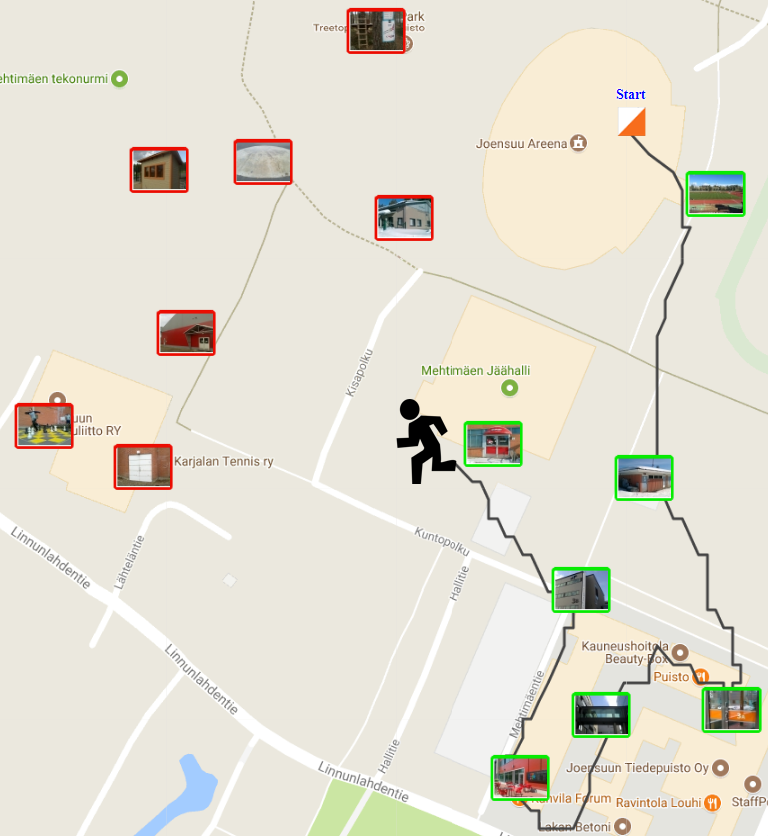 Radu Mariescu Istodor
24.1.2019
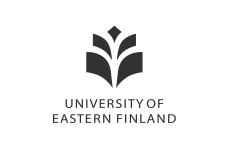 Traveling Salesman Problem
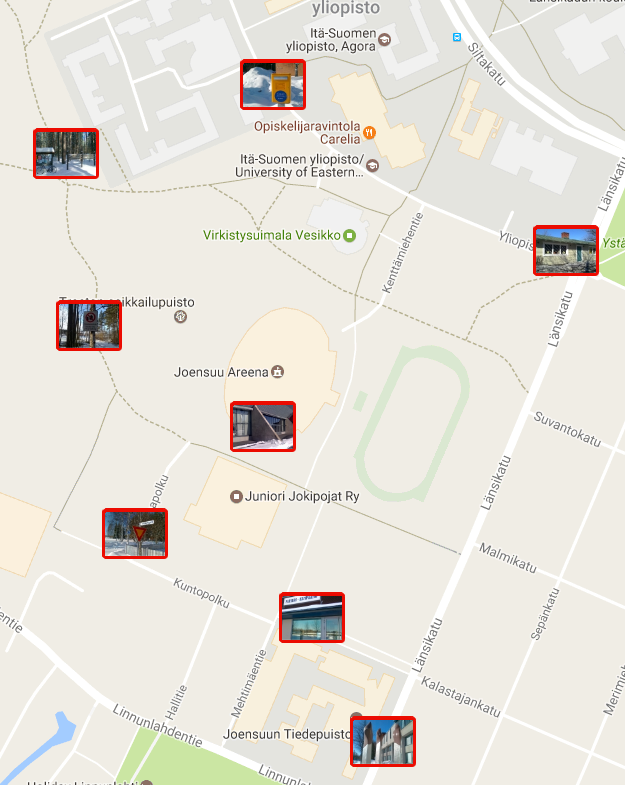 Mathematical formulation
O-Mopsi TSP
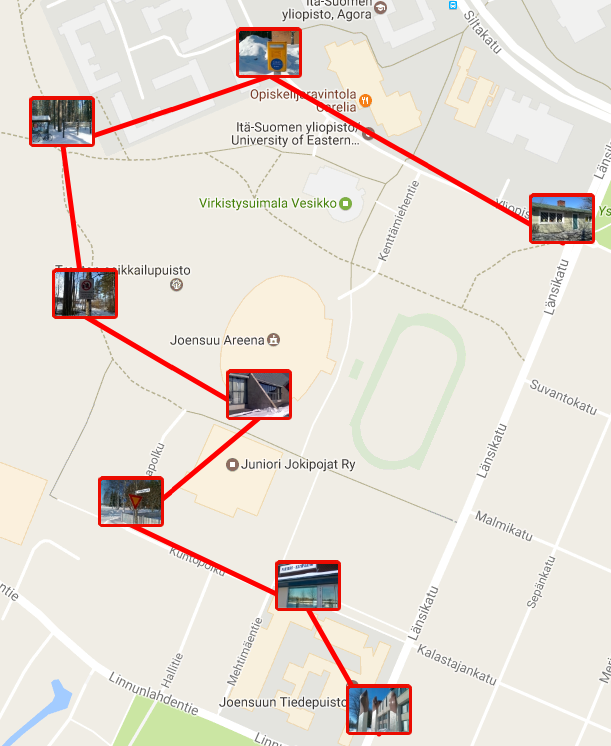 Optimum
    ??
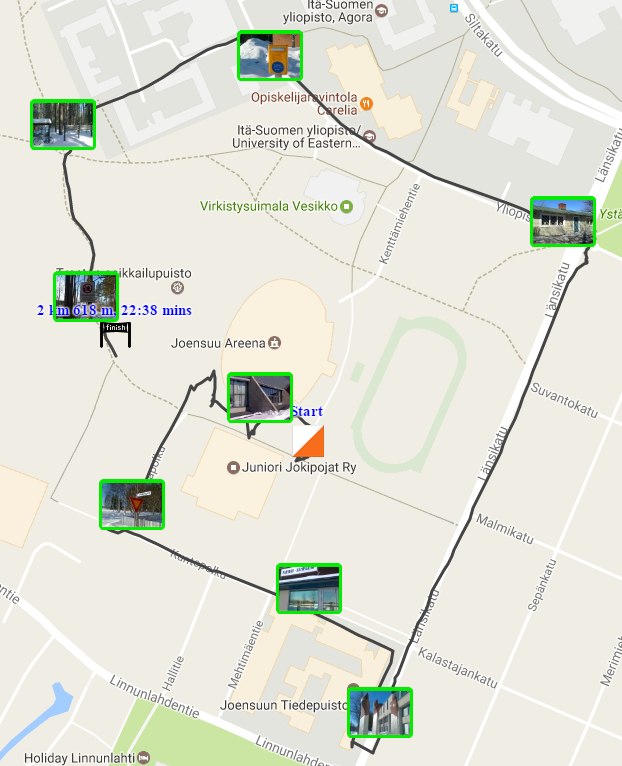 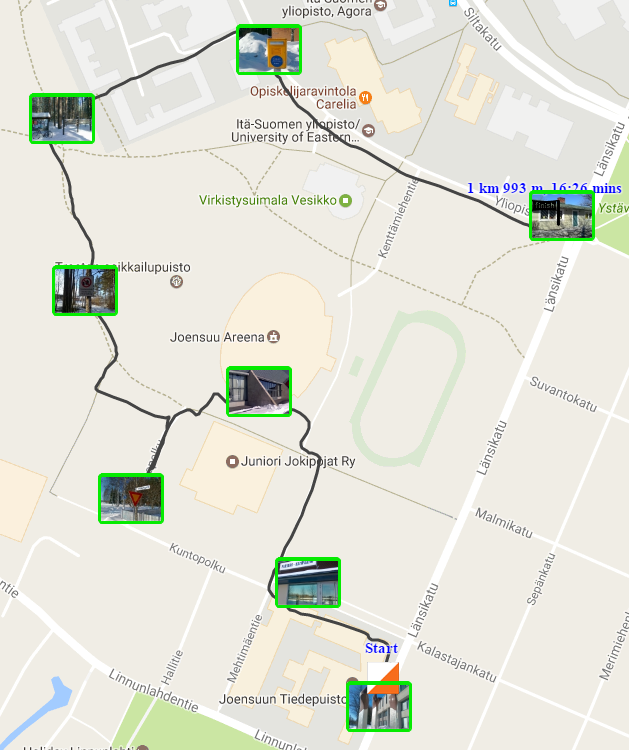 Player 2
Player 1
How good was the order?
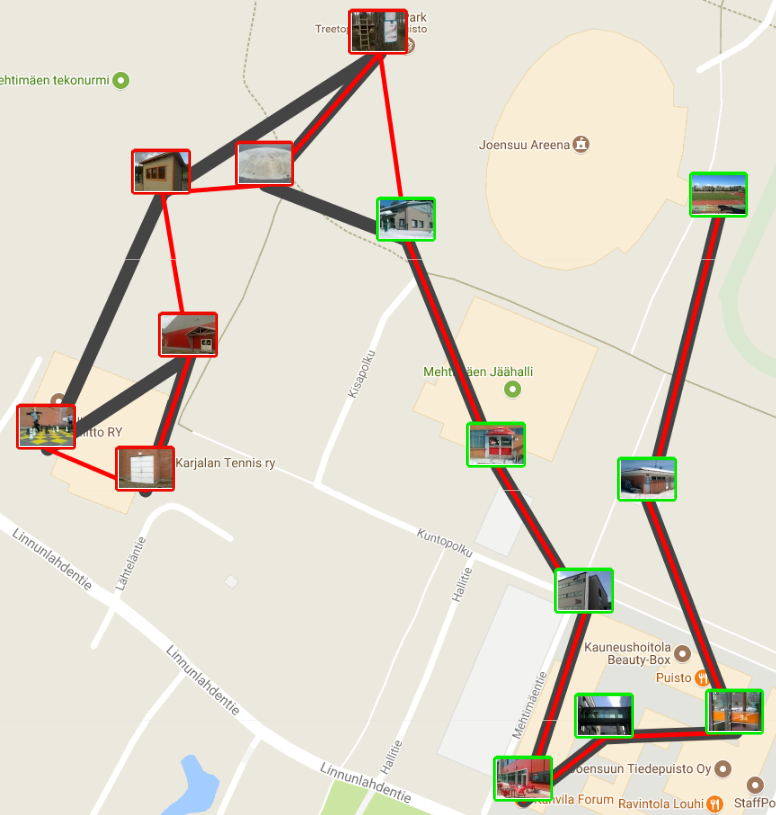 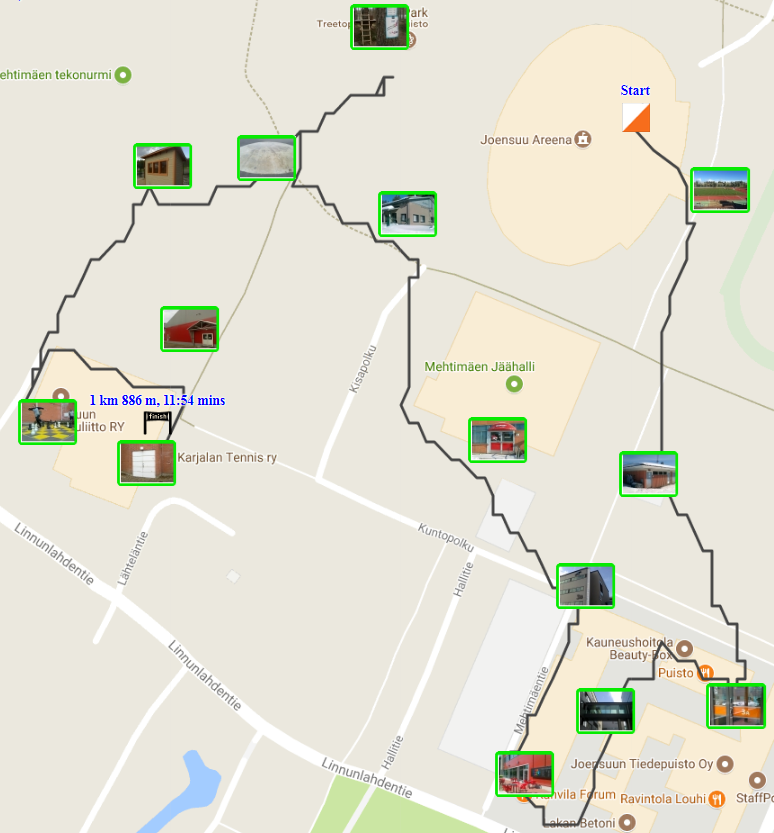 Optimum order
Start
Player’s order
End
Player’s route
Mismatch
4
[Speaker Notes: Talk distance matrix
Distance vs time.
Is it symmetric?]
Cycle vs Path
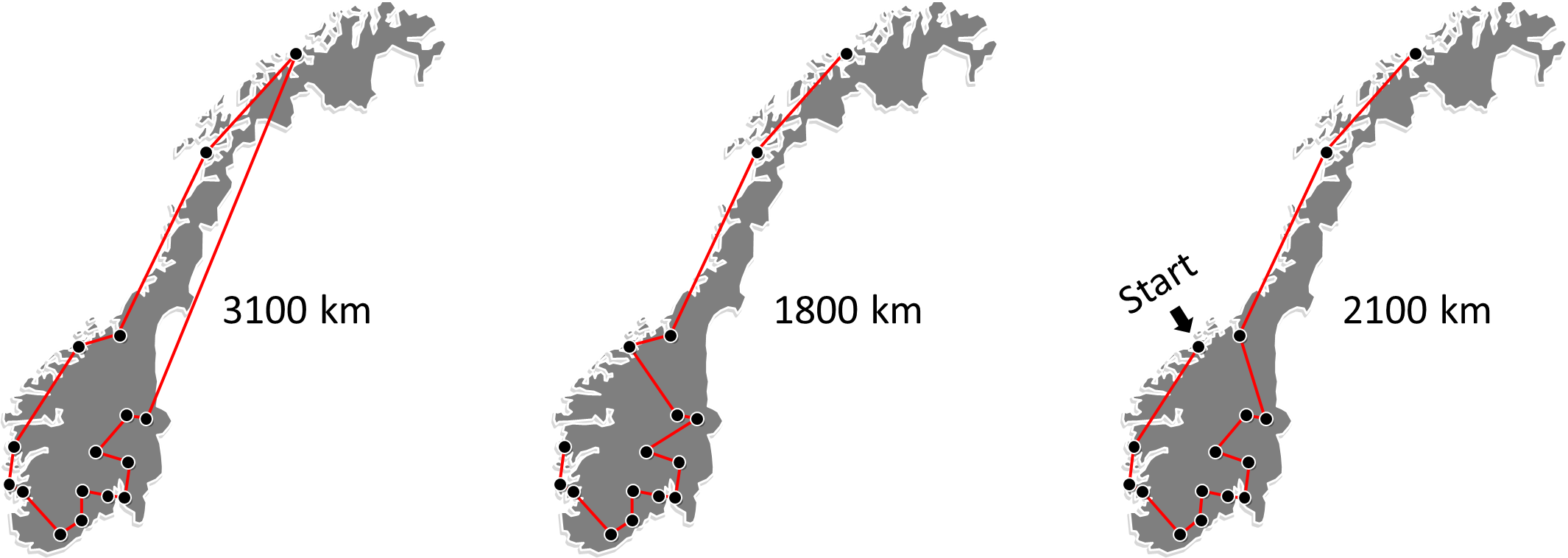 Circuit board
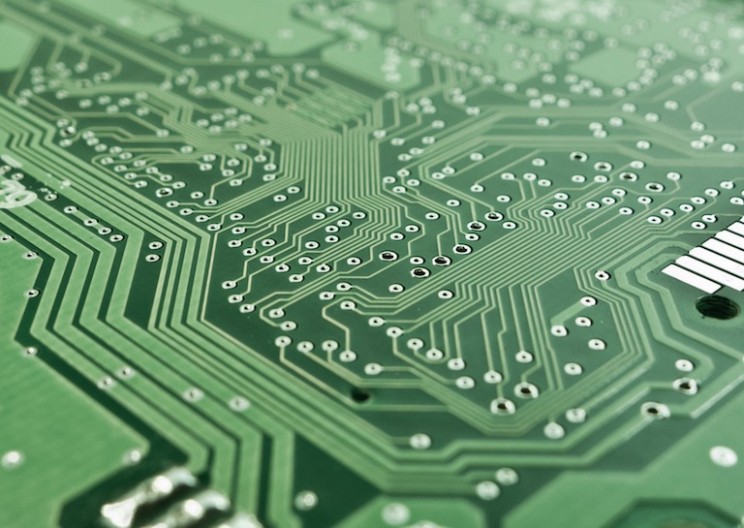 Circuit board
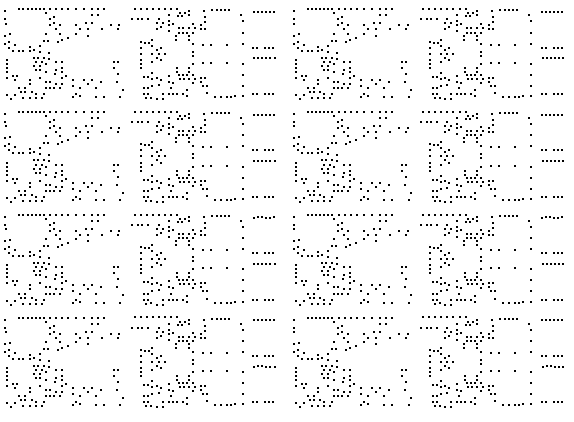 Martin Grötschel, 2013
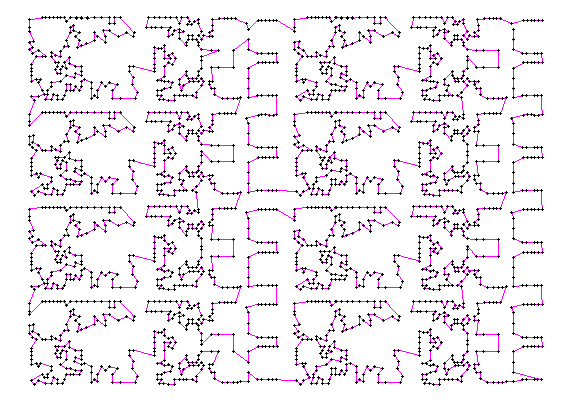 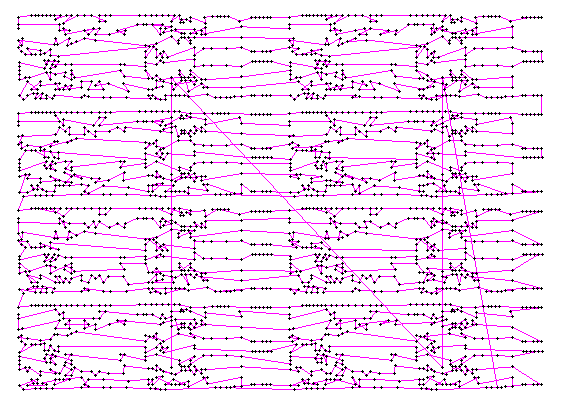 Local search
HEURISTIC
Node Swap
2-optimization
1
Link Swap
2
3
T1
B
T2
A
Random Mix Algorithm
RandomMix
      Initialize order at random
      FOR i  1 TO N DO // N is a fixed number of iterations (10,000)
		Chose operation randomly
             	Do selected operation at a random location
		Update solution if improvement was found
      END FOR
How it works?
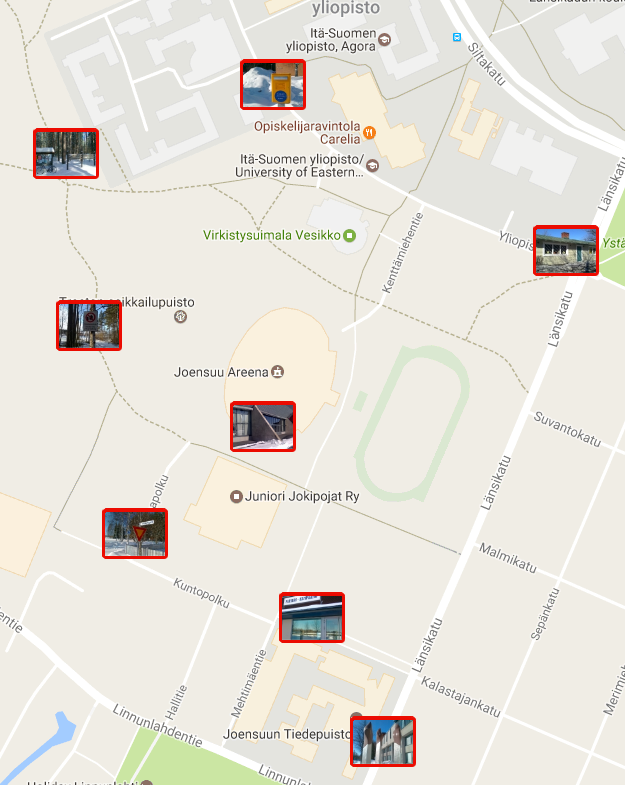 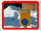 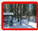 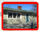 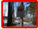 DEMO
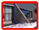 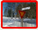 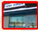 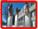 [Speaker Notes: TSP page demo SciFest game
2Opt is Remove crossing

http://cs.uef.fi/paikka/Radu/clusterator/lopsi.php]
Why mix?
Node swap and link swap stops
2-opt solves
2-opt and link swap stops
Node swap solves
Node swap stops
Link swap or 
2-opt solves
Local optima
Optimum
Recovery strategy: 
Repeat the process
Improvement rate
How many iterations?
How many repetitions?
O-Mopsi 
(145 games)
[Speaker Notes: http://cs.uef.fi/paikka/Radu/clusterator/lopsi.php]
Thank You !
Radu Mariescu-Istodor  
radum@cs.uef.fi
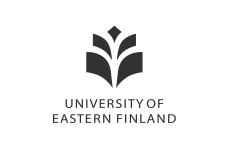 Only solved by
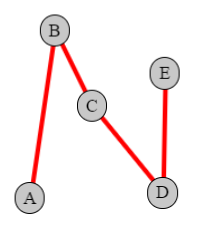 link swap
2opt
node swap
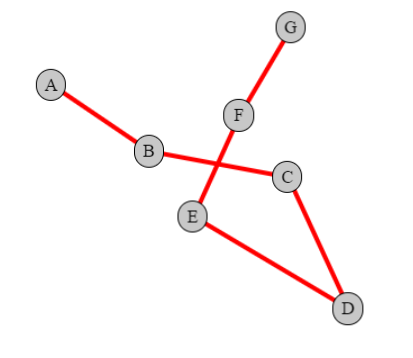 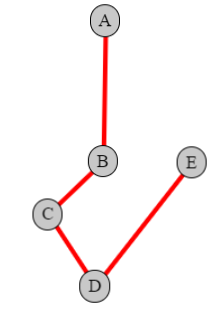 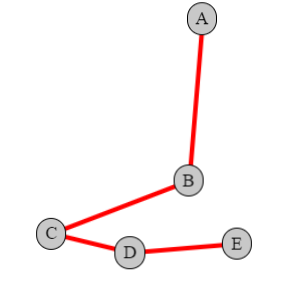 2opt
link swap
node swap
node swap
2opt
link swap
link swap
node swap
2opt
TSP tool setup
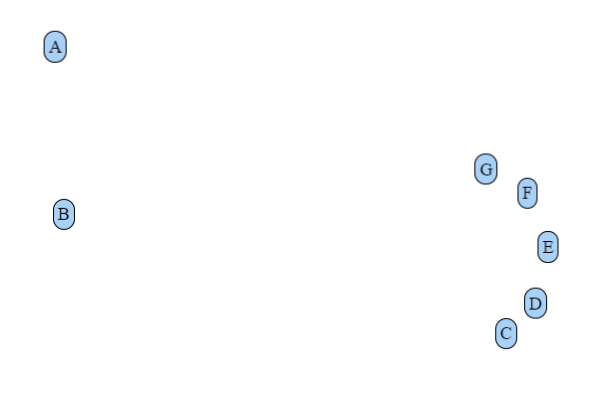 7 nodes